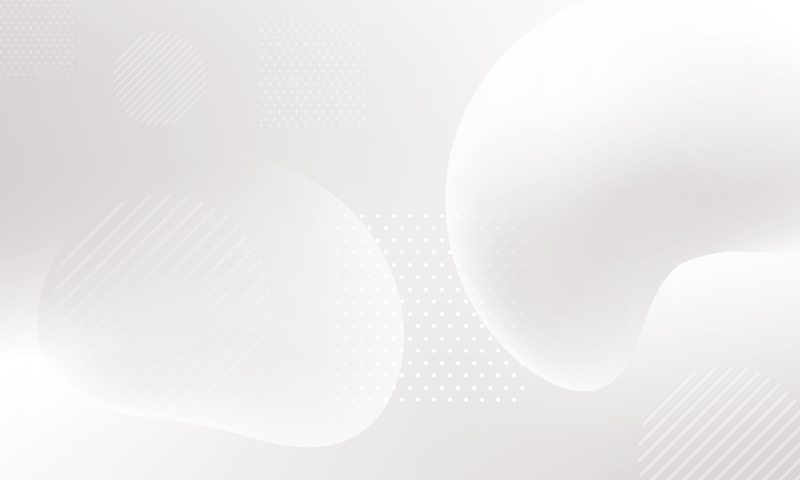 HISTÓRIA DE PROGRAMAS EN  INTERNET
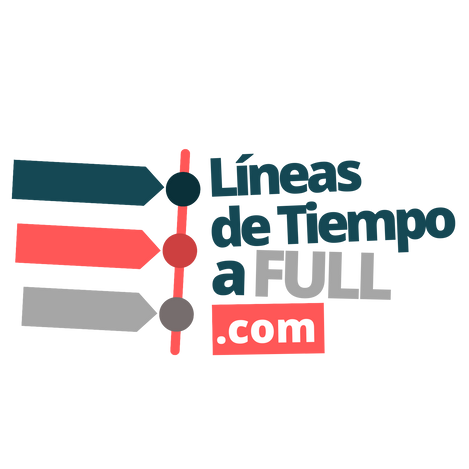 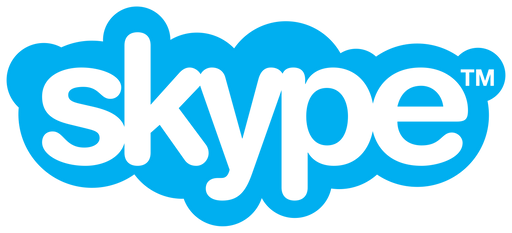 2002
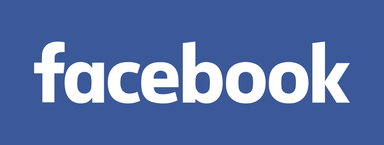 2004
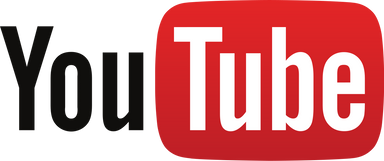 2005
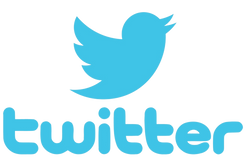 2006
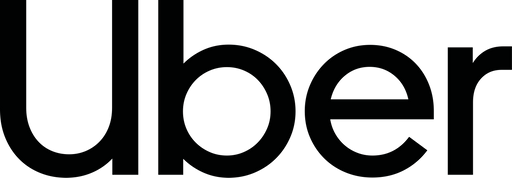 2008
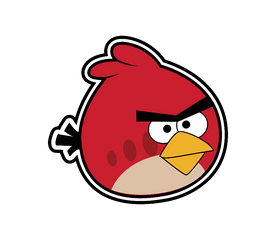 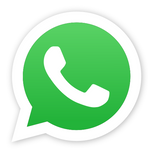 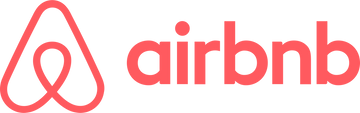 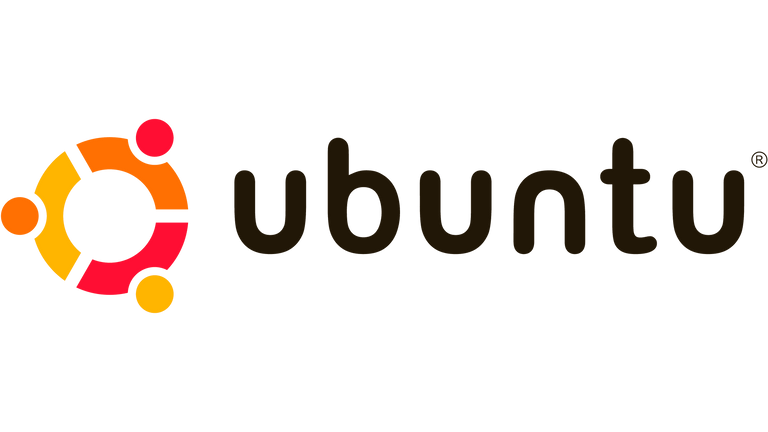 2009
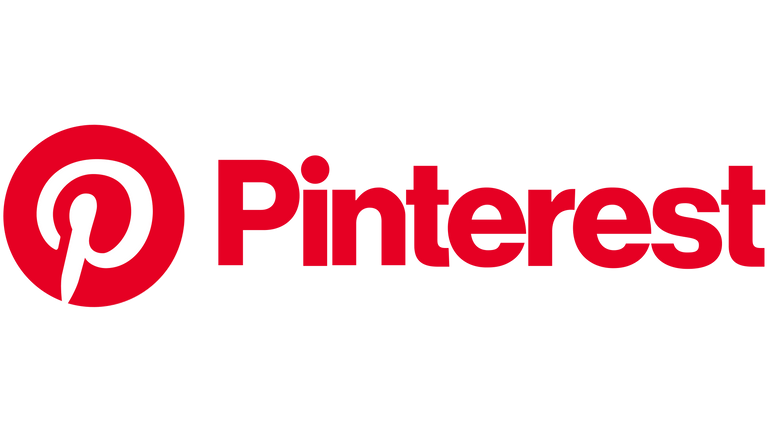 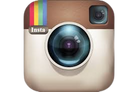 2010
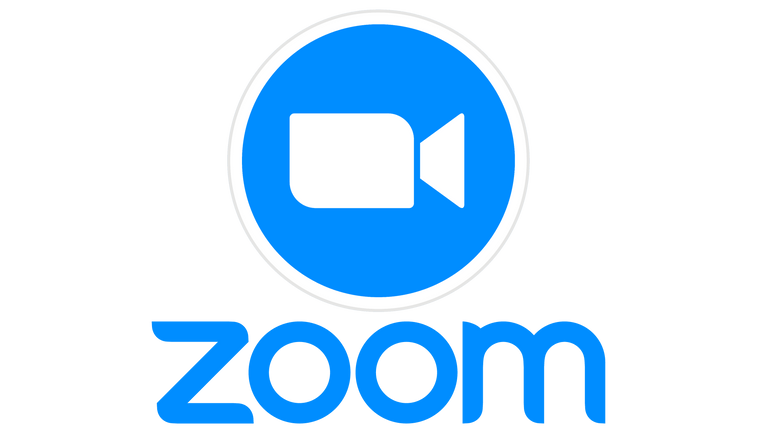 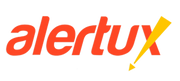 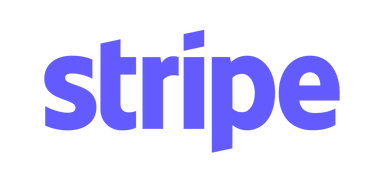 2012
HARLEM SNAKE
2013
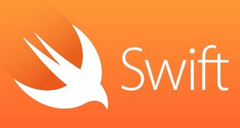 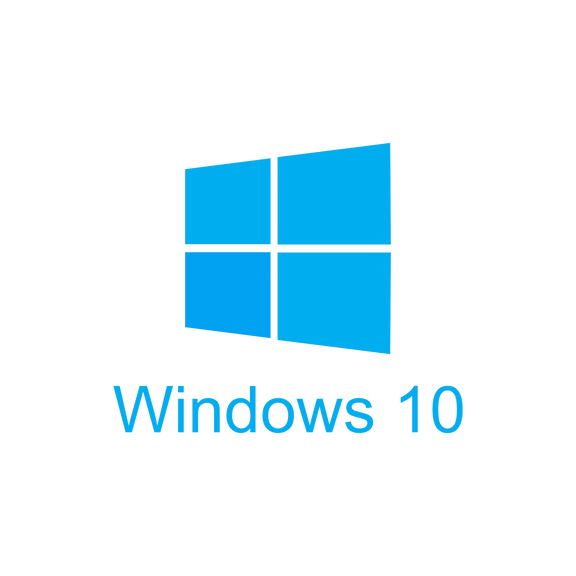 2014
2015
WWW.ELORGANIZADORGRÁFICO.COM